www.zeitfuerdeutsch.com
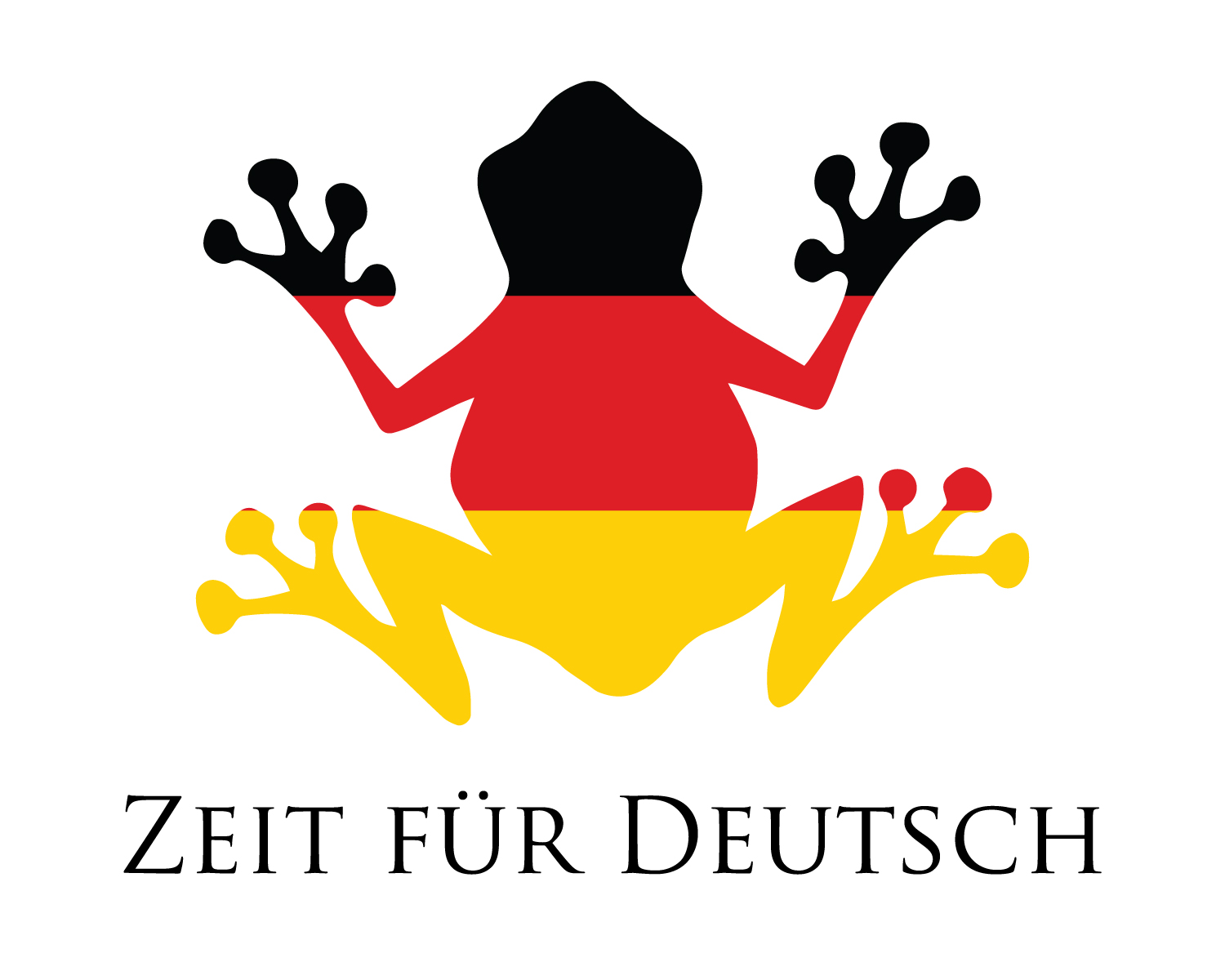 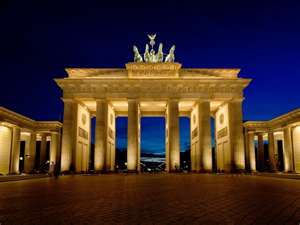 To be 2 – Sein 2
LO: Use ‘to be’ in a variety of situations
SC
I know all of the conjugations of ‘to be’
I can use ‘to be’ when talking about rooms
I can use ‘to be’ when talking about animals
To be - Sein
I am
You are

He is
She is
It is

They are
We are
Ich bin
Du bist

Er ist
Sie ist
Es ist

Sie sind
Wir sind
To be - Sein
I am
You are
You are
You are

He is
She is
It is

They are
We are
Ich bin
Du bist
Sie sind
Ihr seid

Er ist
Sie ist
Es ist

Sie sind
Wir sind
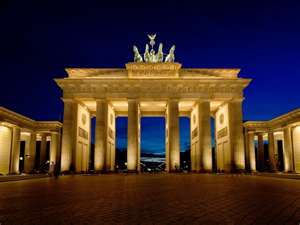 The Kitchen – die Küche
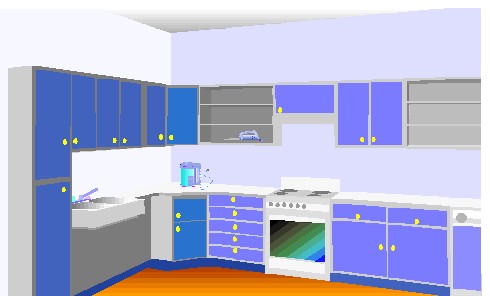 in the kitchen – in der Küche
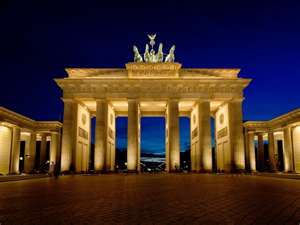 The living room – das Wohnzimmer
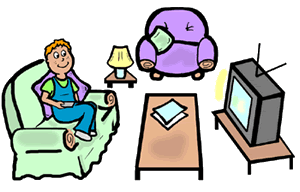 In the living room – Im Wohnzimmer
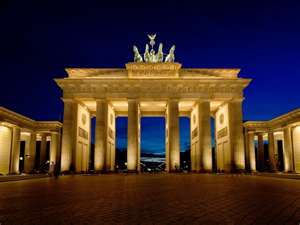 The bedroom – das Schlafzimmer
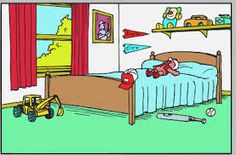 In the bedroom – Im Schlafzimmer
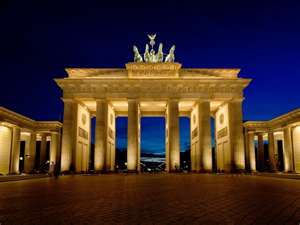 The garden – der Garten
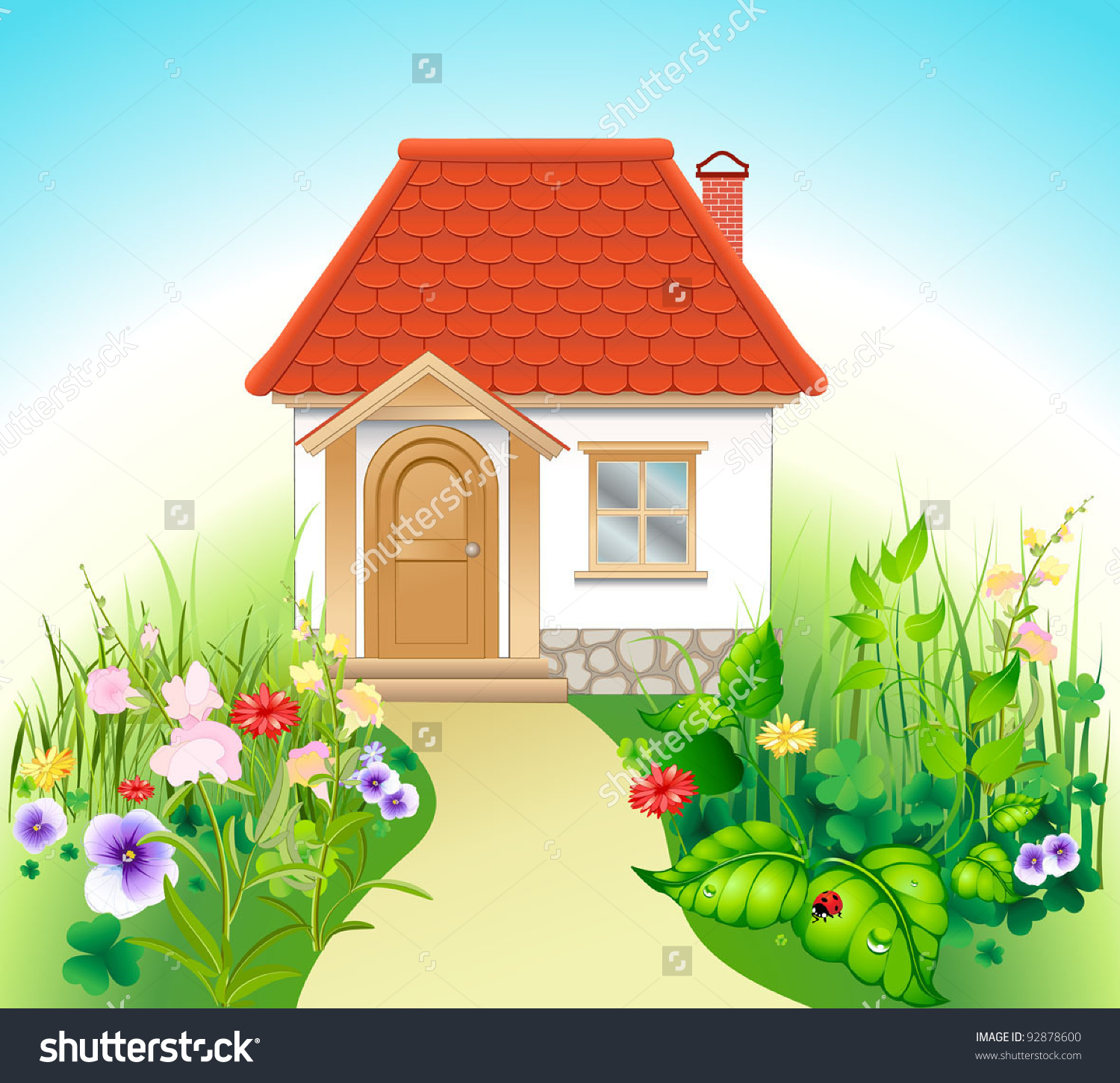 In the garden – Im Garten
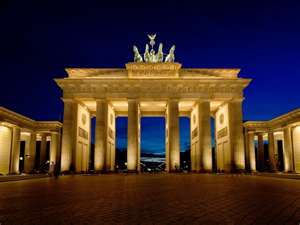 The bathroom – das Badezimmer
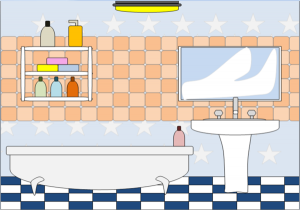 In the bathroom – Im Badezimmer
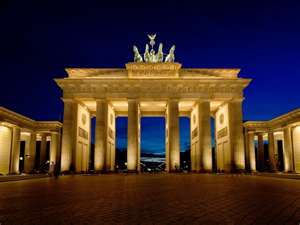 The dining room – das Esszimmer
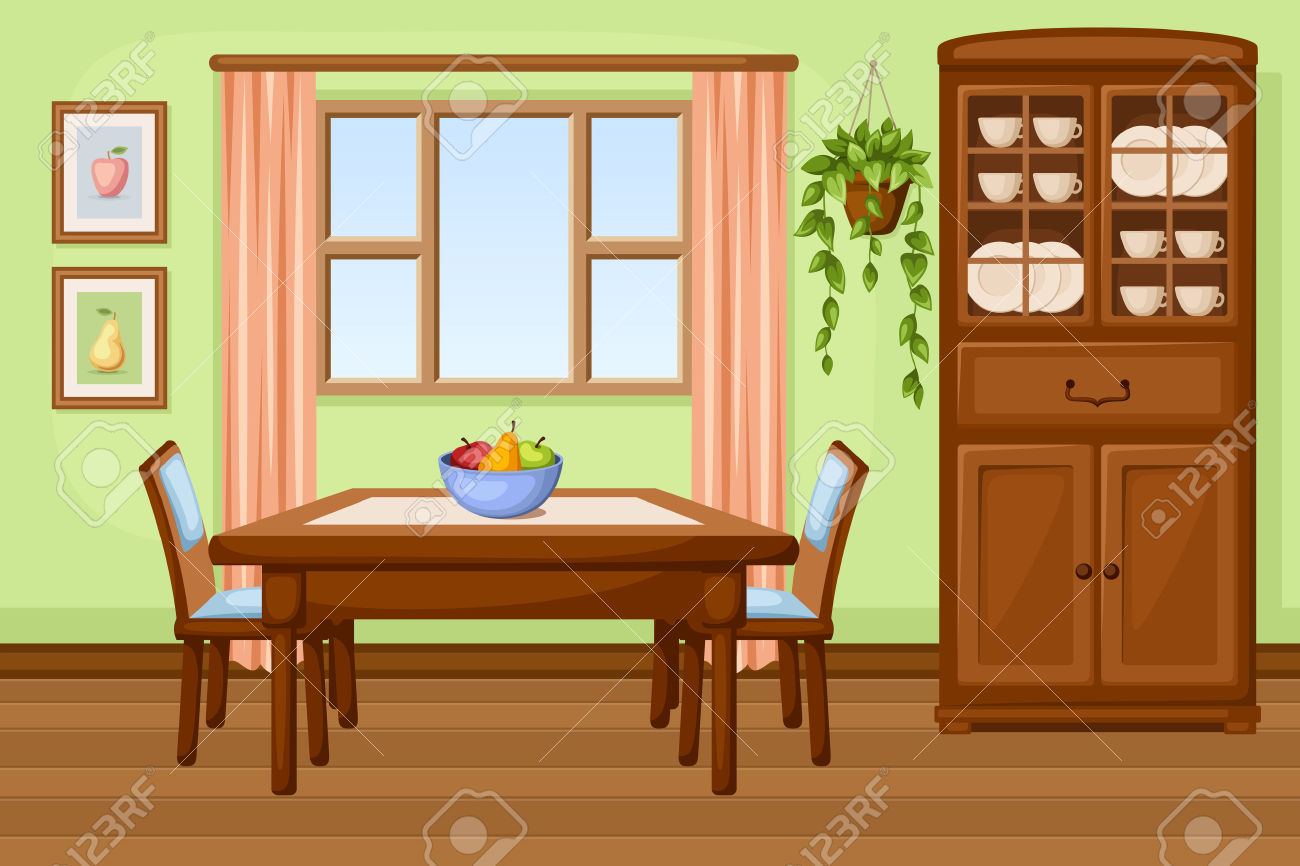 In the dining room – Im Esszimmer
House Charades
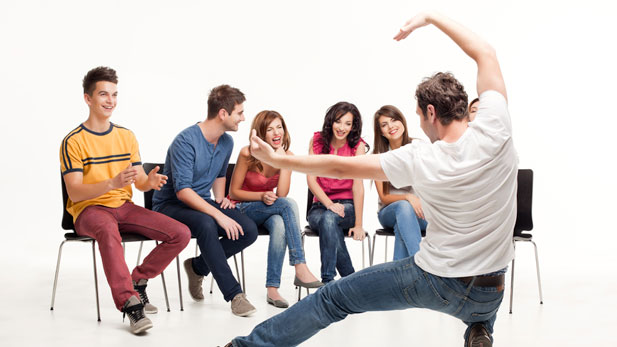 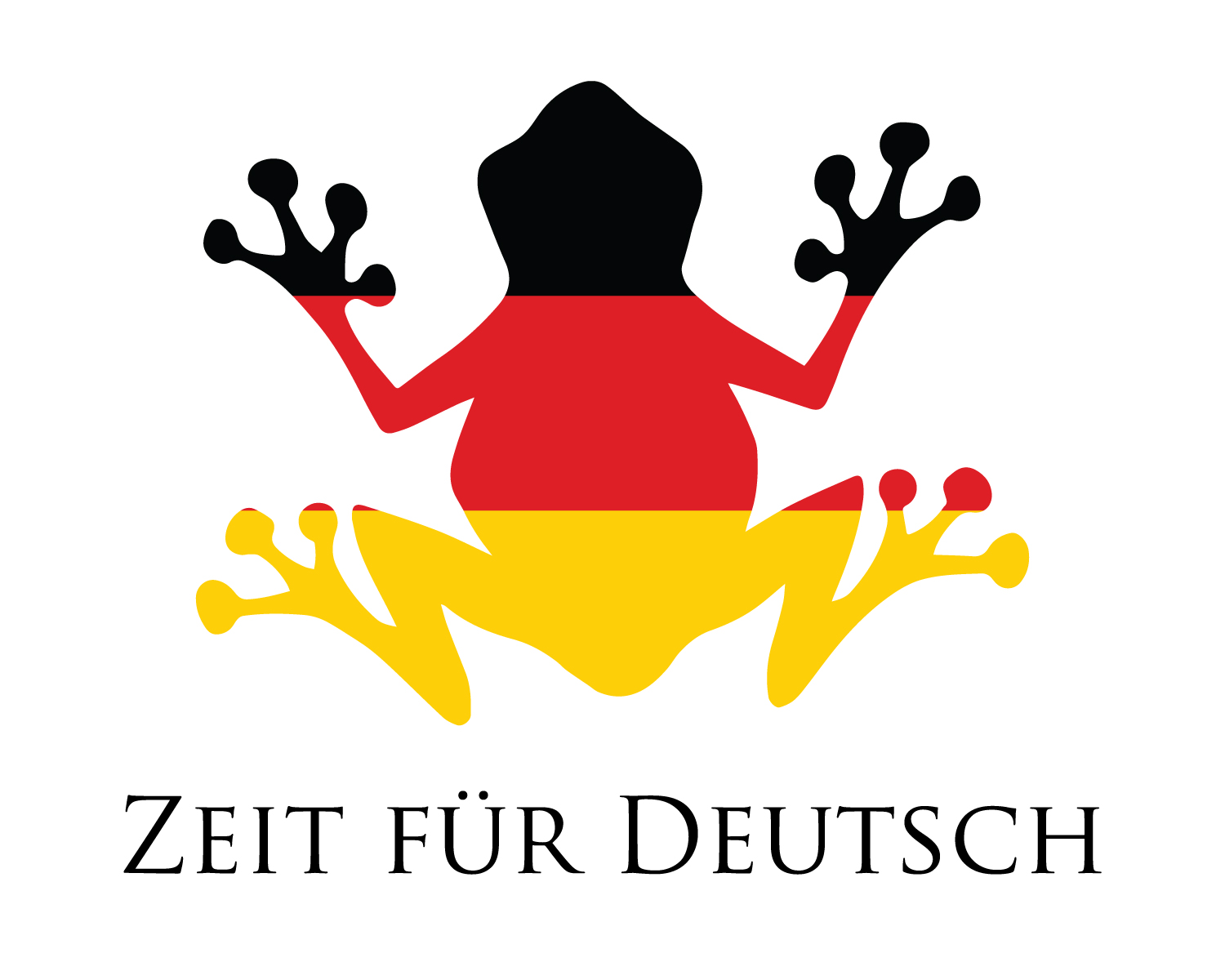 Translate – Übersetzen Sie
I am in the kitchen
You are in the living room
It is in the bedroom
She is in the garden
He is in the bathroom
They are in the dining room
We are in the play (children’s) room
They are in the loft
Room Walk
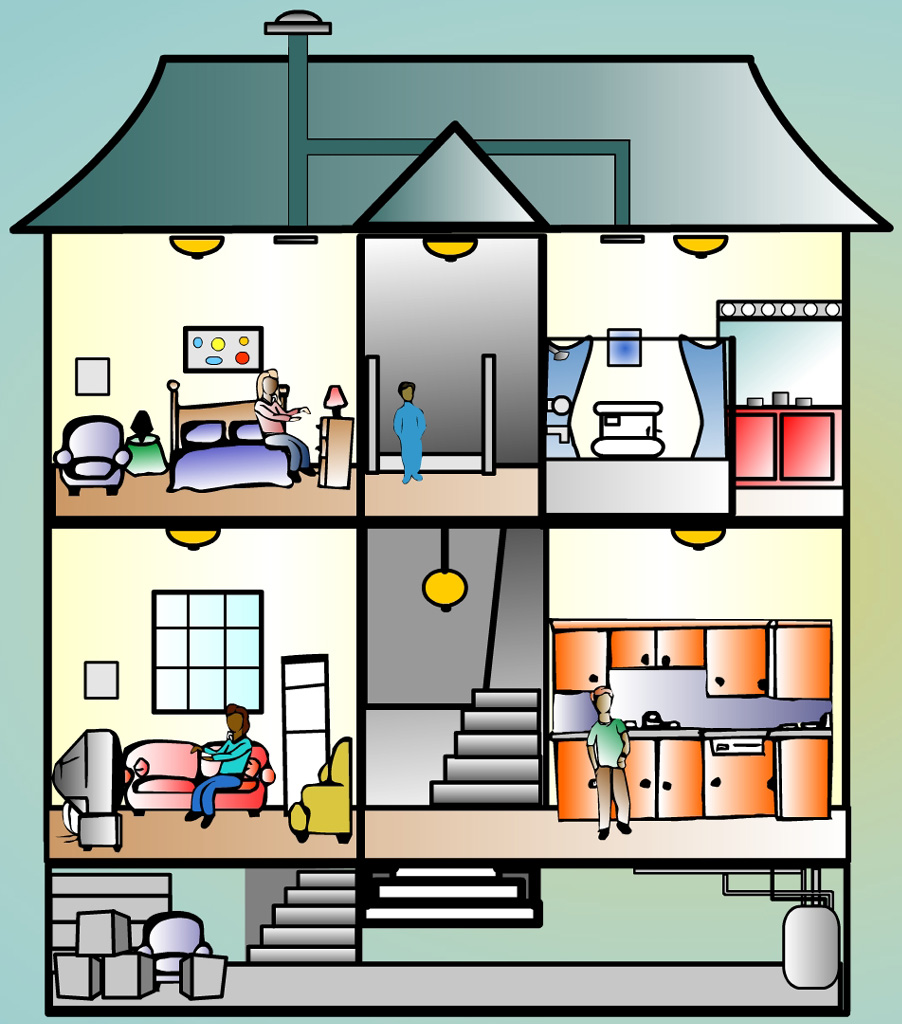 The duck – Die Ente
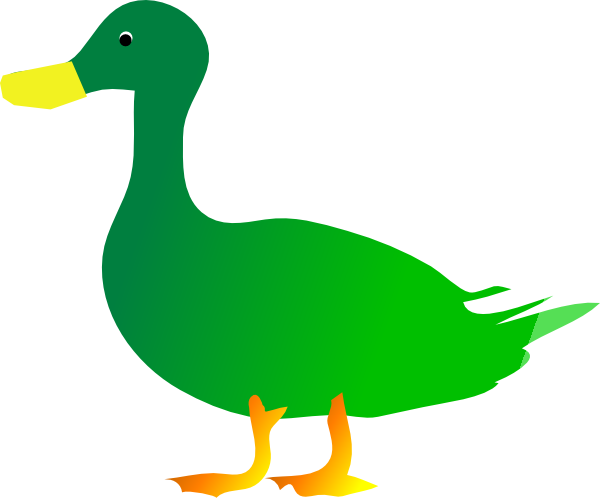 The dog – Der Hund
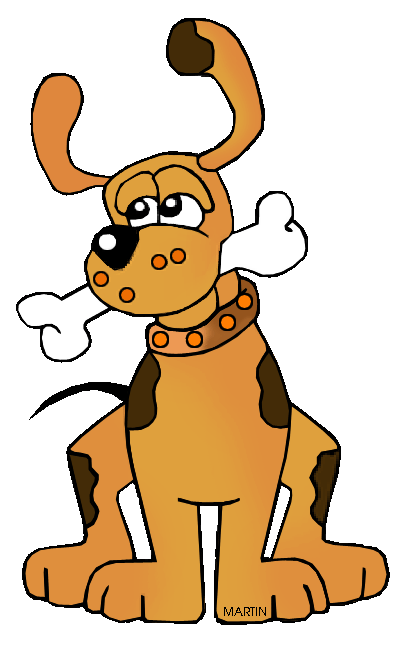 The bee – Die Biene
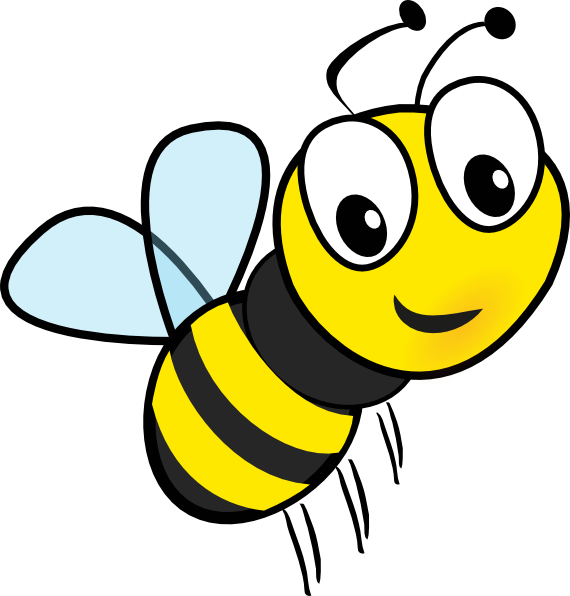 The horse – Das Pferd
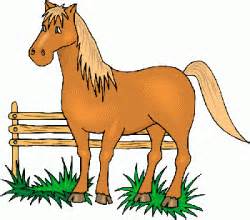 The sheep – das Schaf
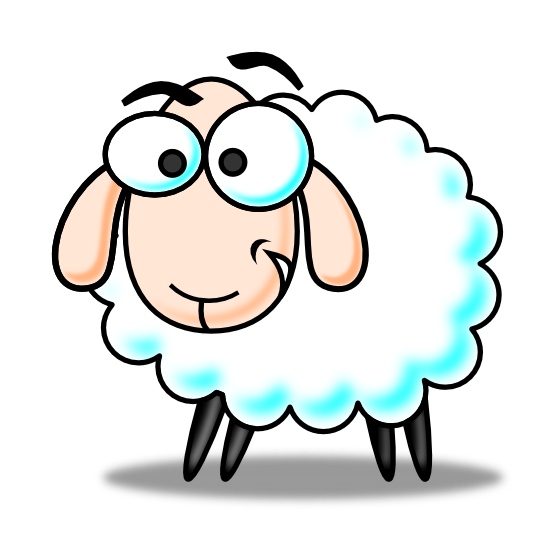 The lion – Die Löwe
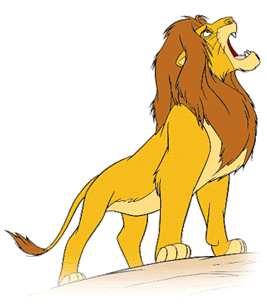 The snake – Die Schlange
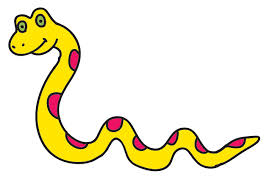 The bird – Der Vogel
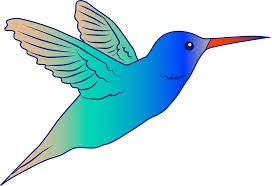 The hippo – Das Nilpferd
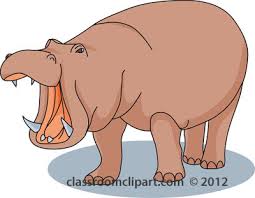 The penguin – der Pinguin
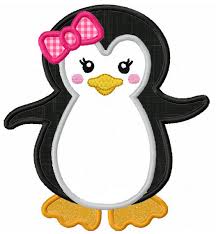 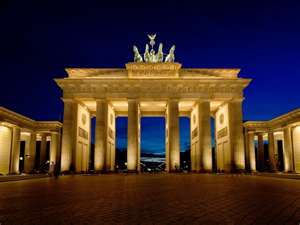 Welches Tier bin ich?
Bist du der/die/das ...?

Ja, ich bin der/die/das...

Nein, ich bin nicht der/die/das...
Are you the ...?

Yes, I am the ...


No, I am not the ....
Pick a card and mime
I am
You are

He is
She is
It is

They are
We are
Ich bin
Du bist

Er ist
Sie ist
Es ist

Sie sind
Wir sind
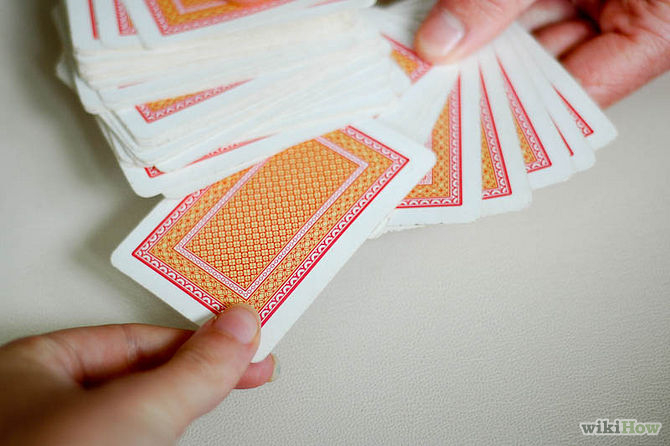 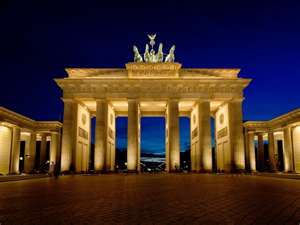 To be 2 – Sein 2
LO: Use ‘to be’ in a variety of situations
SC
I know all of the conjugations of ‘to be’
I can use ‘to be’ when talking about rooms
I can use ‘to be’ when talking about animals